Scaling up low hanging fruits
Seaweed Biorefinery
Main goal
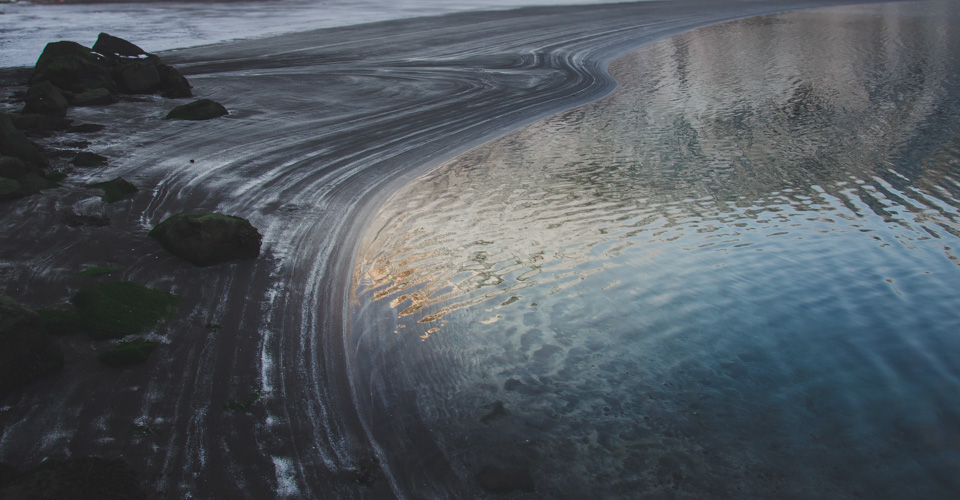 Macro Cascade aims to develop a production
platform for processing sustainable 
cultivated seaweed to highly 
processed value
 added products
Challenges identified
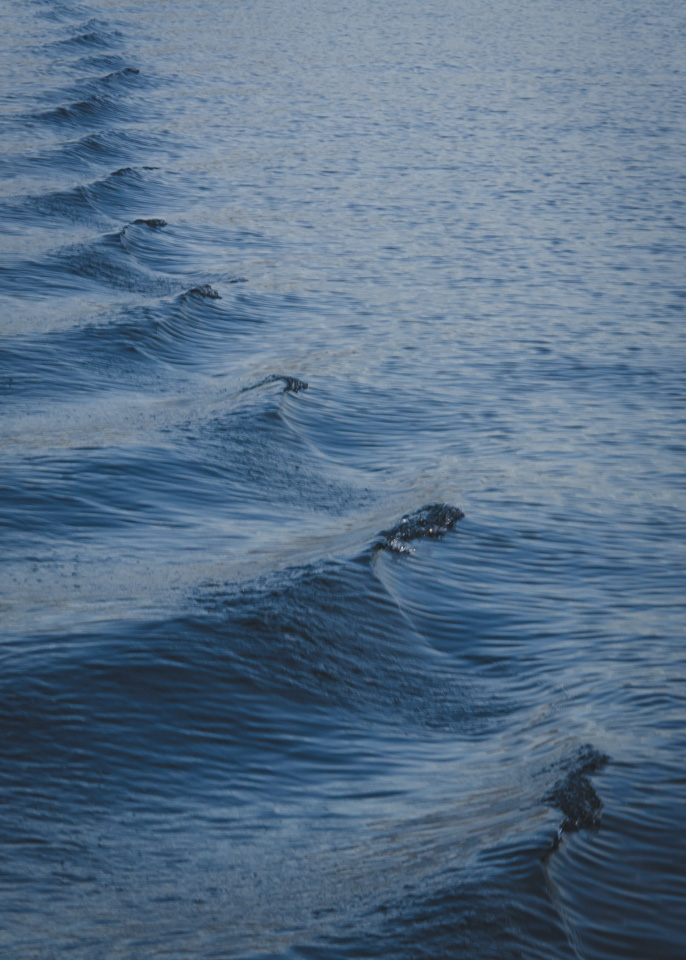 Reliable seaweed biomass supply 

Cost-efficient storage conditioning

Robust extraction and separation technologies  

Efficient enzymatic refining  

Sustainability assessment of entire value chain
Objectives illustrated
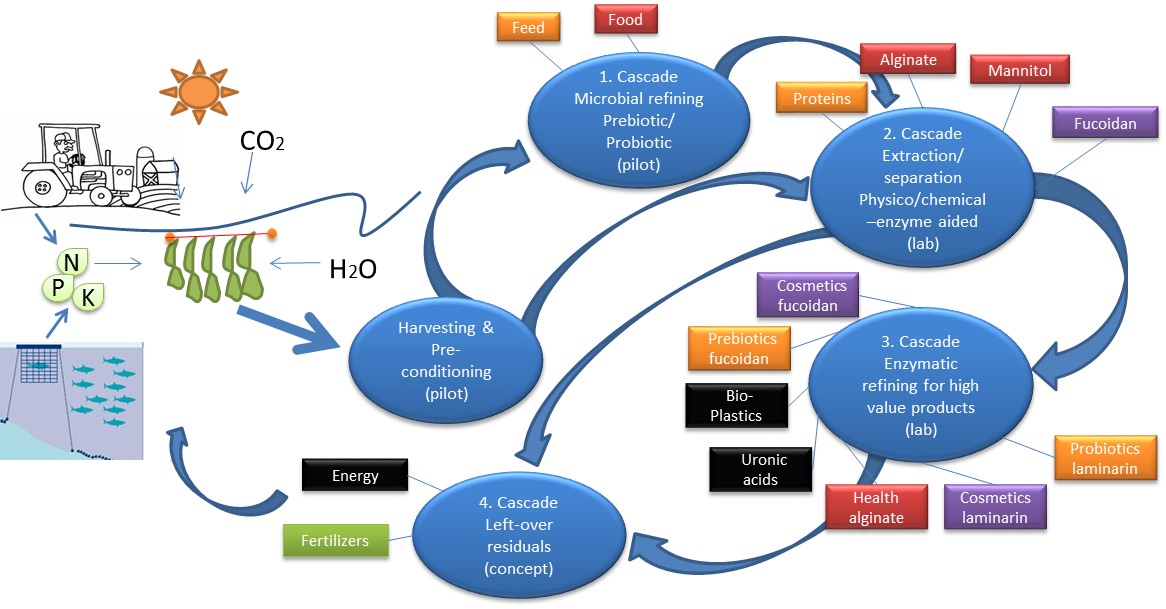 Impact
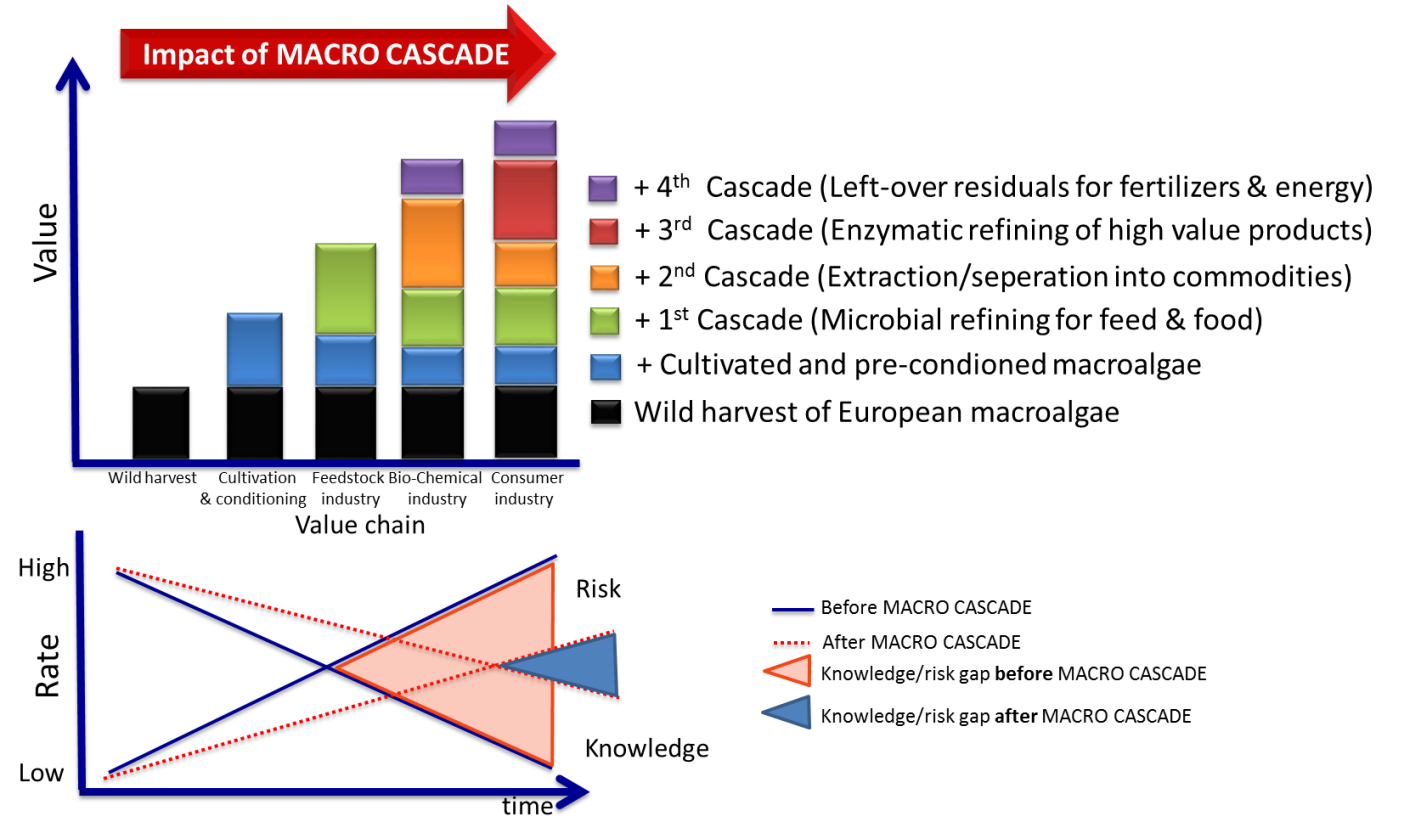 + 4th Cascade (Left-over residuals for fertilizers & energy)
+ 3rd Cascade (Enzymatic refining of high value products)
+ 2nd Cascade (Extraction/separation into commodities)
+ 1st Cascade (Microbial refining for feed & food)
+ Cultivated and pre-conditioned macroalgae
Wild harvest of European macroalgae
Knowledge
Risk
Acknowledgement
This presentation is part of the Macro Cascade project. This project has received funding from the Bio-Based Industries Joint Undertaking under the European Union Horizon 2020 research and innovation program under grant agreement No 720755
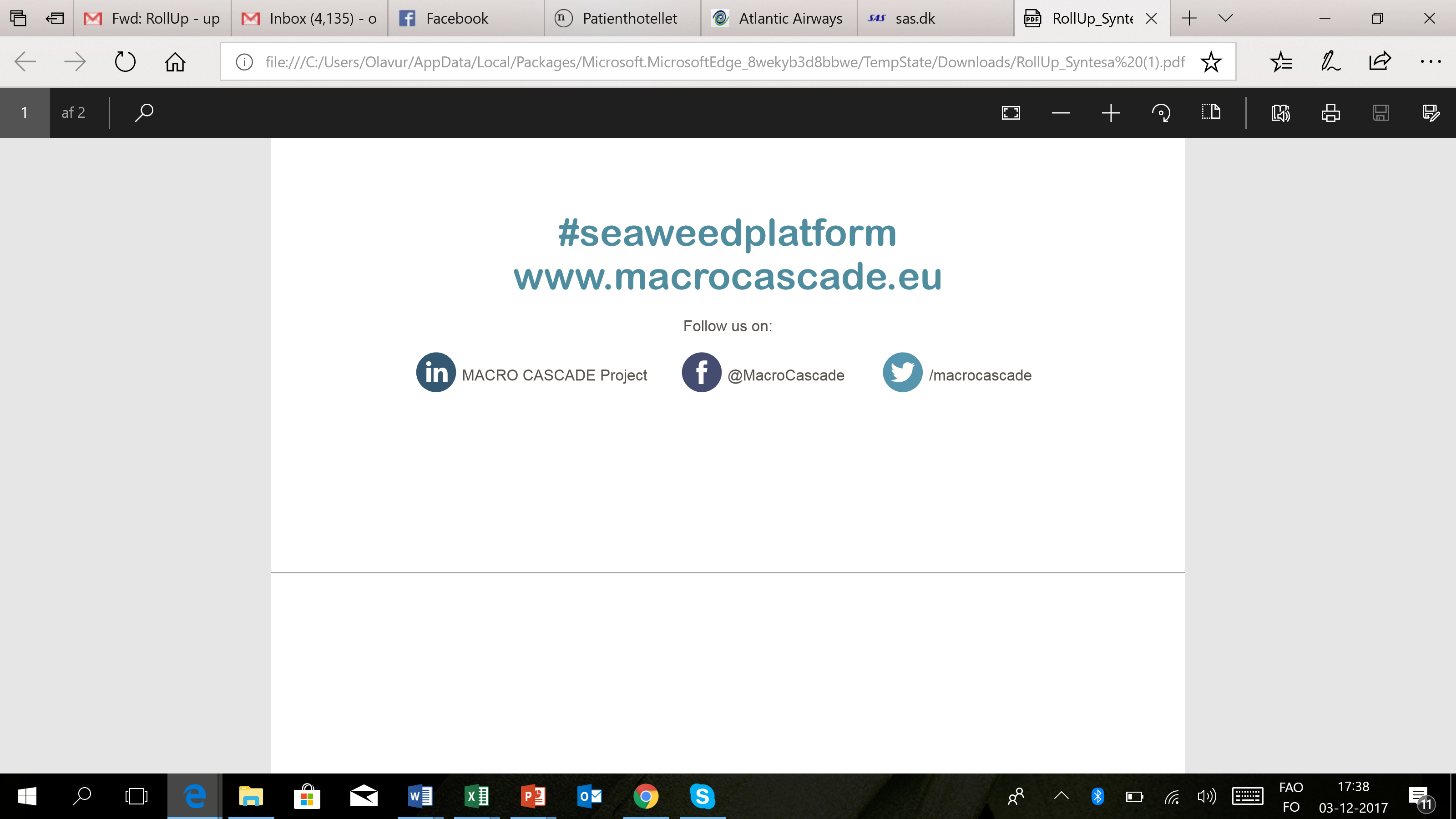 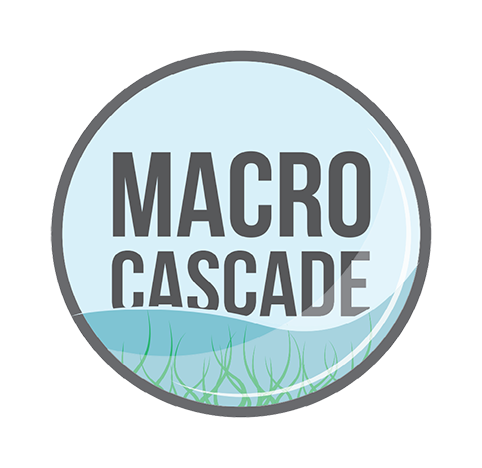